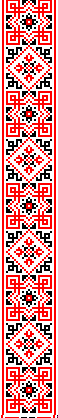 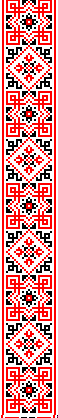 І мене в сім'ї великій,В сім'ї вольній, новій,Не забудьте пом'янутиНезлим тихим словом.
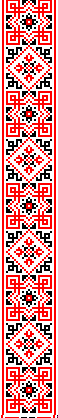 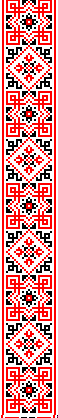 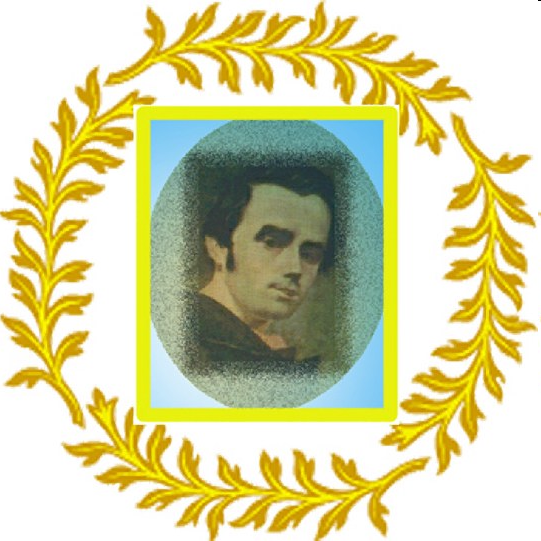 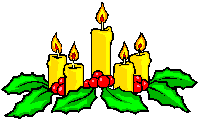 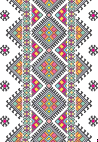 Стислий опис гри
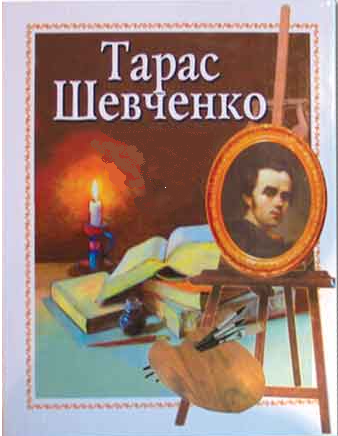 Літературна гра проводиться в форматі телевізійної гри “Найрозумніший”. У шоу-грі беруть участь учні середніх та старших класів (всього 12 учнів)
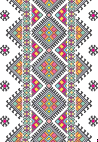 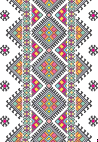 Мета: удосконалювати навички учнів, систематизувати свої знання за періодами творчості Шевченка, перевірити глибину знань текстів. Збагатити запас учнів поетовими творами різних періодів, поширювати світогляд, викликати інтерес до творів, виховувати повагу до поета.
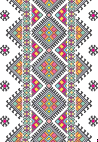 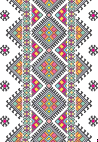 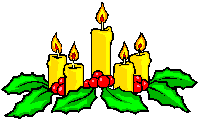 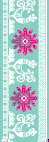 1

р а у н д
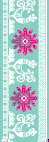 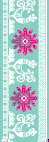 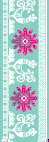 Умови 1 раунду. Пропонується 12 запитань. Кожне запитання має чотири варіанти відповідей, вибрати ж треба одну, правильну
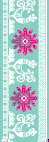 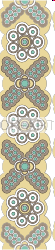 1
Тарас Григорович Шевченко 
народився:
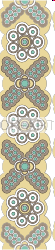 в) у Черкасах, 1816 р.
а) у Моринцях, 1814 р.
А
Правильна 
відповідь
г) у Києві, 1815 р.
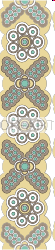 б) у Кирилівці, 1814 р.
наступне питання
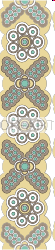 2
В якому віці Шевченко залишився 
круглим сиротою?
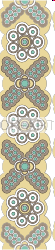 в) у 13 років
а) у 9 років
Б
Правильна 
відповідь
г) в 10 років
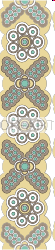 б) в 11 років
наступне питання
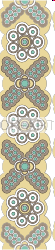 3
Якого року Шевченка було 
викуплено з кріпацтва?
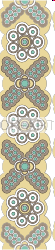 в) 1839
а) 1838
А
Правильна 
відповідь
г) 1837
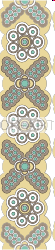 б) 1840
наступне питання
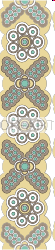 4
Коли видана перша збірка 
Т.Шевченка? Як вона називалась?
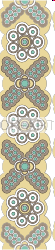 в) 1830 р., “Кобзар”
а) 1841 р., “Гайдамаки”
Г
Правильна 
відповідь
г) 1840 р., “Кобзар”
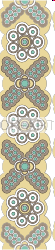 б) 1840 р., “Твори”
наступне питання
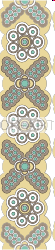 5
Скільки творів увійшло до 
І видання “Кобзаря” ?
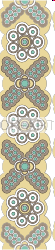 в) 13
а) 21
Б
Правильна 
відповідь
г) 6
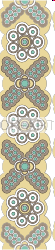 б) 8
наступне питання
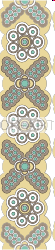 6
Який твір Шевченка відкриває 
перше видання “Кобзаря”?
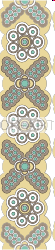 в) “Тополя”
а) “Причинна”
Б
Правильна 
відповідь
г) “Катерина”
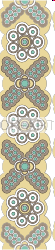 б) “Думи мої, думи”
наступне питання
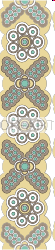 7
Хто з відомих художників 
намалював портрет Жуковського, 
щоб викупити Шевченка з кріпацтва?
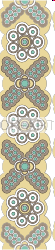 в) Брюлов
а) Венеціанов
В
Правильна 
відповідь
г) Рєпін
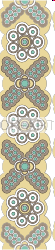 б) Сошенко
наступне питання
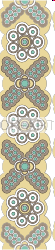 8
Які нагороди отримав Шевченко, 
навчаючись в Академії мистецтв?
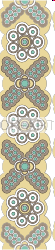 в) 2 срібні
а) золоту медаль
В
Правильна 
відповідь
г) 3 срібні
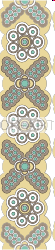 б)золоту і срібну медаль
наступне питання
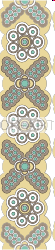 9
Яку назву має серія картин, 
намальованих після подорожі 
Шевченка в Україну?
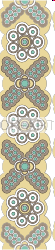 в) “Спогади про Україну”
а) “Мальовнича Україна”
Б
Правильна 
відповідь
г) “Моя Україна”
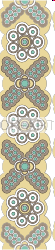 б) “Живописна Україна”
наступне питання
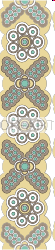 10
Назвіть композитора, котрий 
написав музику до 83 творів 
Шевченка:
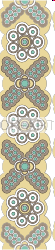 в) М.Глінка
а) О.Білаш
Г
Правильна 
відповідь
г) М.Лисенко
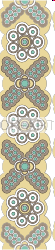 б) К.Стеценко
наступне питання
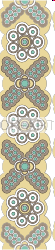 11
Авторське жанрове визначення 
твору “Сон” Шевченка:
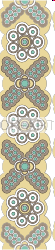 в) містерія
а) поема
Б
Правильна 
відповідь
г) гумореска
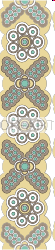 б) комедія
наступне питання
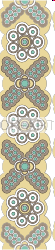 12
Яку поему написав Шевченко 
на згадку про день викупу 
з кріпацтва?
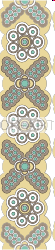 в) “Єретик”
а) “Кавказ”
Б
Правильна 
відповідь
г) “Сон”
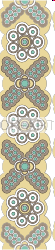 б) “Катерина”
наступне питання
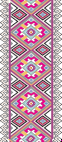 2

р а у н д
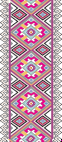 Умови 2 раунду. Кожному з 6 гравців пропонується запитання з 6 різних тем життя і творчості Тараса Григоровича
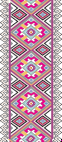 100
300
500
200
400
100
200
300
400
500
100
200
300
400
500
100
200
300
400
500
300
100
200
400
500
100
300
200
400
500
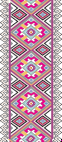 Дитинство Шевченка
Дівоче прізвище матері поета?
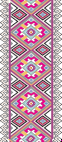 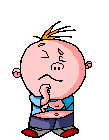 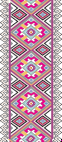 Катерина Бойко
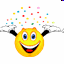 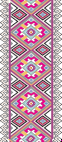 Дитинство Шевченка
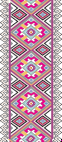 З ким познайомився Шевченко в Літньому саду в Петербурзі?
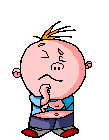 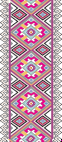 З Іваном Сошенком
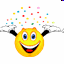 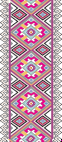 Дитинство Шевченка
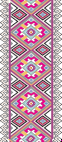 Скільки років Шевченко пробув у кріпацтві?
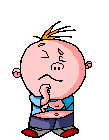 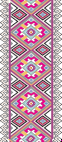 24 роки
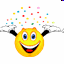 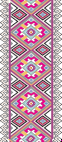 Дитинство Шевченка
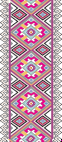 Скільки у Шевченка було братів і сестер?
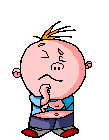 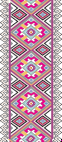 Шестеро
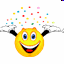 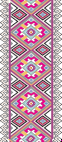 Дитинство Шевченка
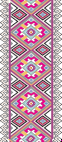 Захоплення поета в дитинстві?
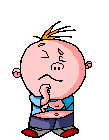 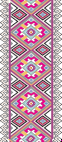 Малювання, співи
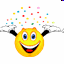 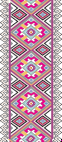 Поезія Кобзаря
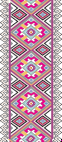 Назвіть перший поетичний твір Т.Шевченка, написаний до викупу з кріпацтва
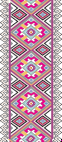 “Причинна”, 1837  р.
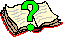 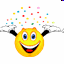 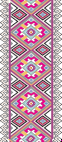 Поезія Кобзаря
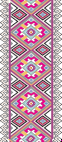 Назвіть драматичні твори Шевченка
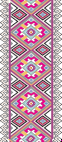 “Никита Гайдай”, “Назар Стодоля”
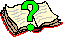 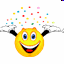 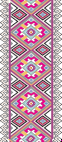 Поезія Кобзаря
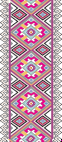 Кому присвячена поема “Катерина”?
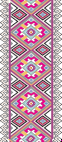 Поету Жуковському
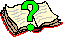 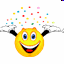 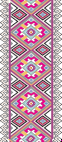 Поезія Кобзаря
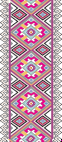 Про який твір П.Куліш сказав:”А драма Ваша – кровавая бойня, от которой поневоле отворачиваешся”
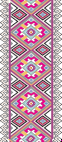 “Гайдамаки”
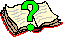 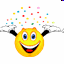 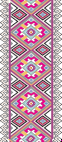 Поезія Кобзаря
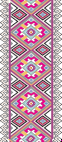 Яким псевдонімом підписував повісті Т.Шевченко?
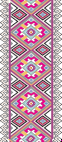 Кобзар Дармограй
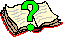 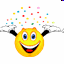 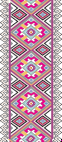 Літературна спадщина
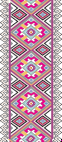 Скільки повістей написав Шевченко?
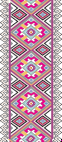 8 + 1
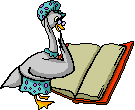 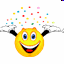 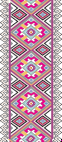 Літературна спадщина
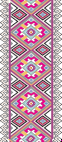 Назвіть перший твір Шевченка історичної тематики
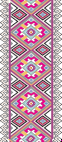 “Іван Підкова”
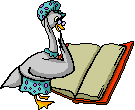 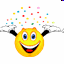 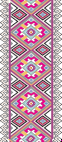 Літературна спадщина
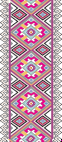 Як називалася рукописна збірка віршів періоду 1843-1845 рр.
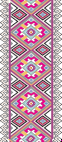 “Три літа”
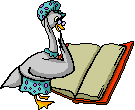 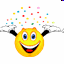 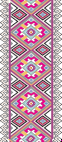 Літературна спадщина
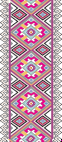 До якої поеми стали епіграфом слова з Біблії: “Коли хто говорить:люблю Бого, а брата свого ненавидить –лжа оце”
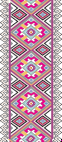 “І мертвим, і живим…”
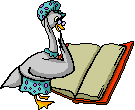 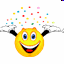 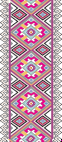 Літературна спадщина
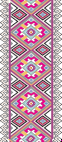 Скільки творів входить до збірки “Кобзар” сьогодні?
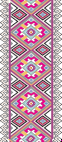 286
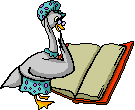 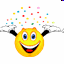 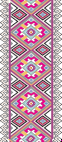 Шевченко - художник
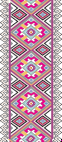 Великий російський художник, наставник і друг Шевченка
К.Брюлов
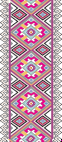 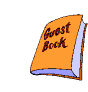 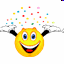 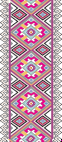 Шевченко - художник
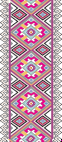 Які картини запропонував Шевченко на випускному екзамені?
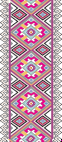 “Хлопчик-жебрак”, “Циганка-ворожка”
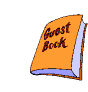 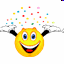 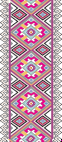 Шевченко - художник
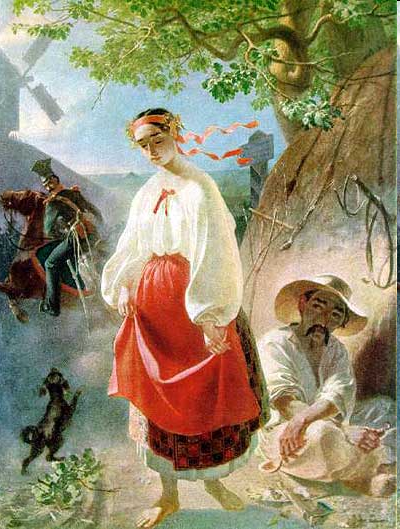 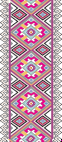 Ілюстрацією якого твору є ця картина? Хто її автор?
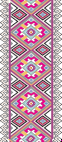 “Катерина”, Тарас Шевченко
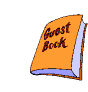 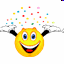 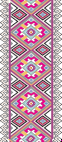 Шевченко - художник
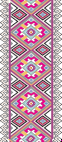 Яку назву має альбом художника про Україну?
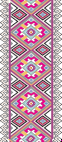 “Мальовнича Україна”
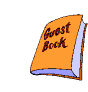 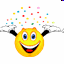 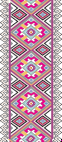 Шевченко - художник
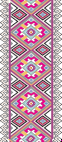 Скільки портретів намалював Шевченко?
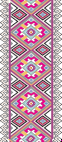 150
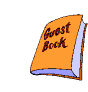 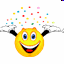 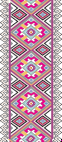 Заслання поета
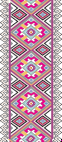 Назвіть дату арешту 
Т.Г.Шевченка
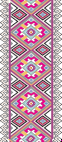 5 квітня 1847 р.
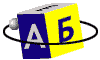 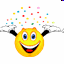 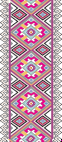 Заслання поета
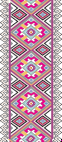 Куди був кинутий поет внаслідок арешту?
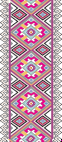 У каземат 
ІІІ відділу фортеці
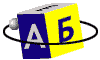 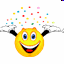 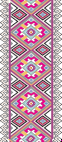 Заслання поета
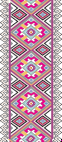 Які умови були пред'явлені Шевченку, коли він потрапив в Оренбурзький корпус?
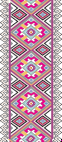 Заборонялося писати і малювати
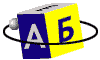 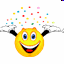 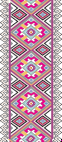 Заслання поета
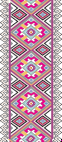 Яку ще назву мала збірка віршів, написаних у казематі? Скільки творів увійшло?
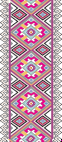 Захалявна книжечка, 
15 поезій
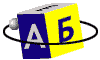 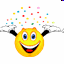 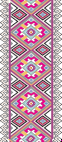 Заслання поета
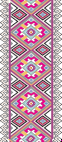 Хто з українських поетів назвав цикл “В казематі” “перлинами найчистішої поезії”?
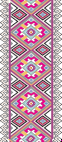 І.Франко
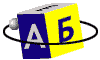 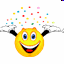 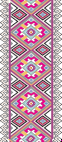 З якого це твору?
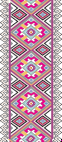 Поклала мати коло хати
Маленьких діточок своїх;
Сама заснула коло їх.
Затихло все, тілько дівчата
Та соловейко не затих.
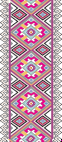 “Садок вишневийколо хати”
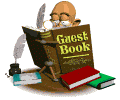 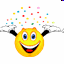 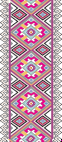 З якого це твору?
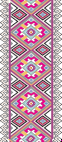 Та недовго сонце гріло,
Недовго молилось...
Запекло, почервоніло
І рай запалило
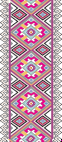 “Мені тринадцятий 
минало”
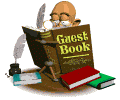 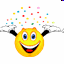 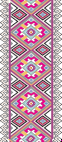 З якого це твору?
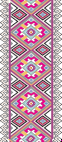 А тюрм! А люду!.. Що й лічить
Од молдаванина до фіна
На всіх язиках все мовчить,
Бо благоденствує!
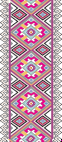 “Кавказ”
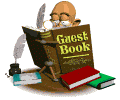 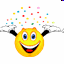 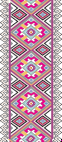 З якого це твору?
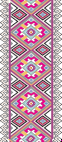 Чи я знала, ще сповита,
Що тая цариця –
Лютий ворог України,
Голодна вовчиця!
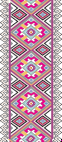 “Великий льох”
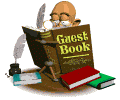 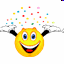 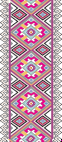 З якого це твору?
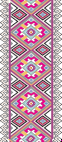 Доборолась Україна
До самого краю
Гірше ляха свої діти
Її розпинають.
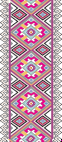 “І мертвим, і живим…”
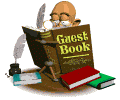 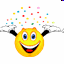 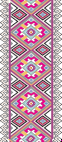 3 
р а у н д
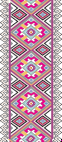 Умови 3 раунду. Два півфіналісти за три хвилини написати, які події в житті Шевченка відбулися у вказані роки
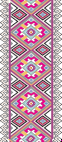 За три хвилини написати, які події в житті Шевченка відбулися у вказані роки.
1814р. – 		народився в с. Моринцях
1831р. – 		приїхав до Петербурга
1838р. – 		викуплений з кріпацтва
1840р. – 		виходить «Кобзар»
1845р. – 		пише «Заповіт»
1847р. – 		заарештований
1857р. – 		закінчується період заслання
1860р. – 		присвоюється звання академіка
1861р. – 		помер у Петербурзі
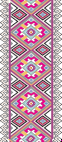 Визначення

 переможців

нагородження
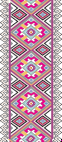 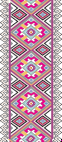